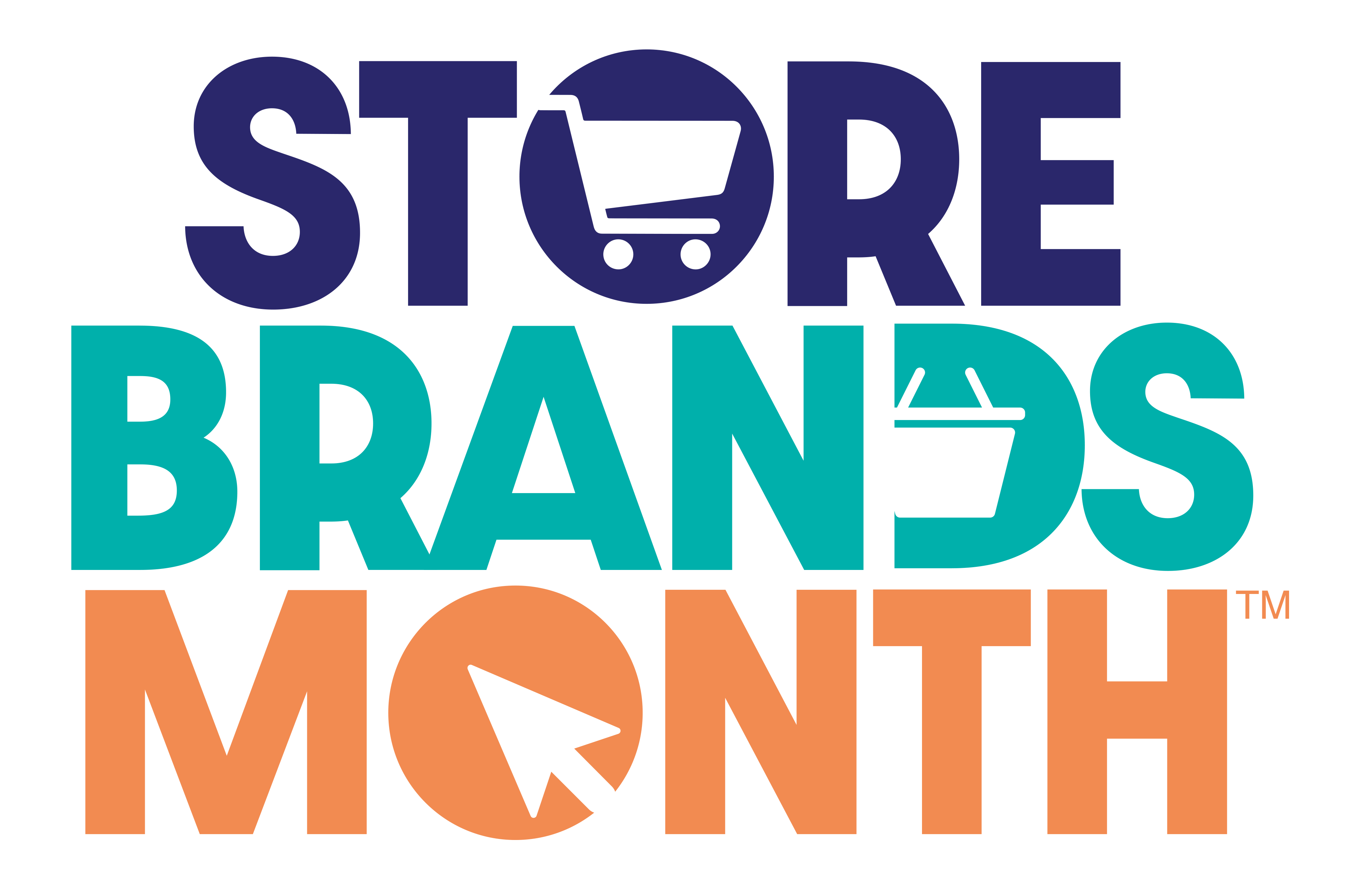 2025 Snapshot
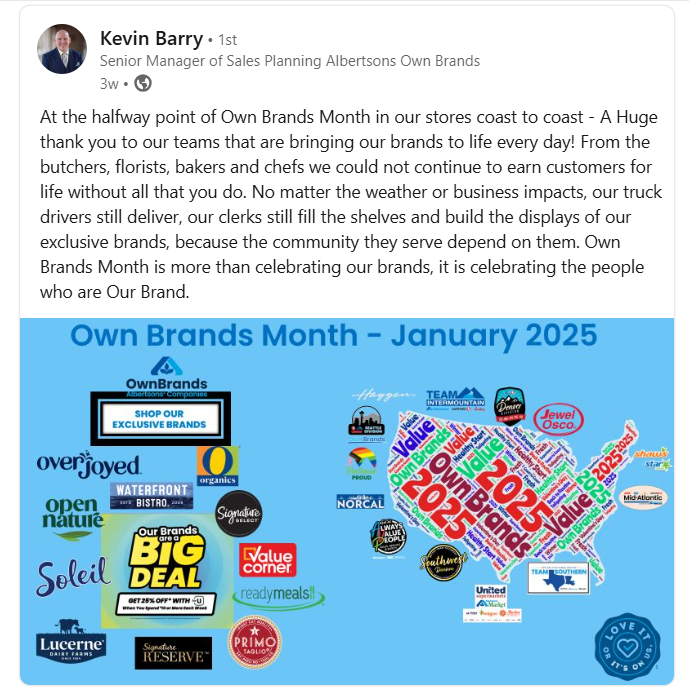 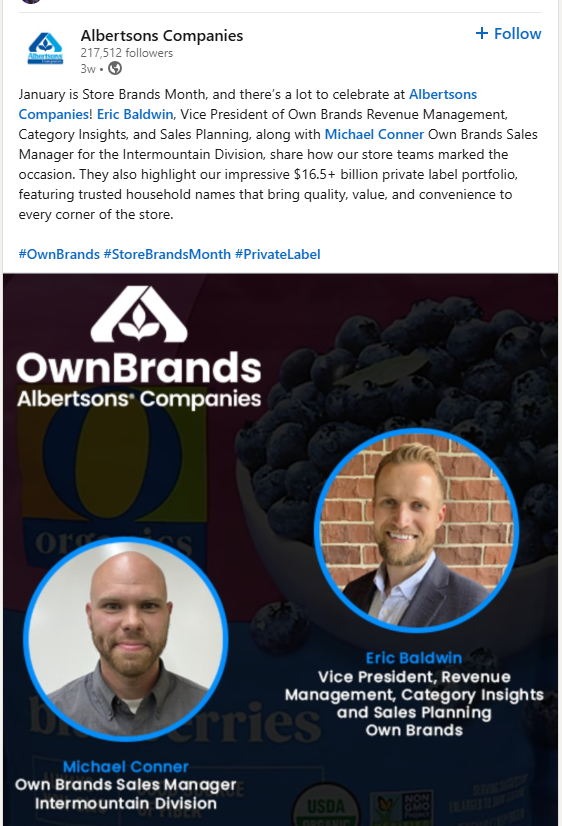 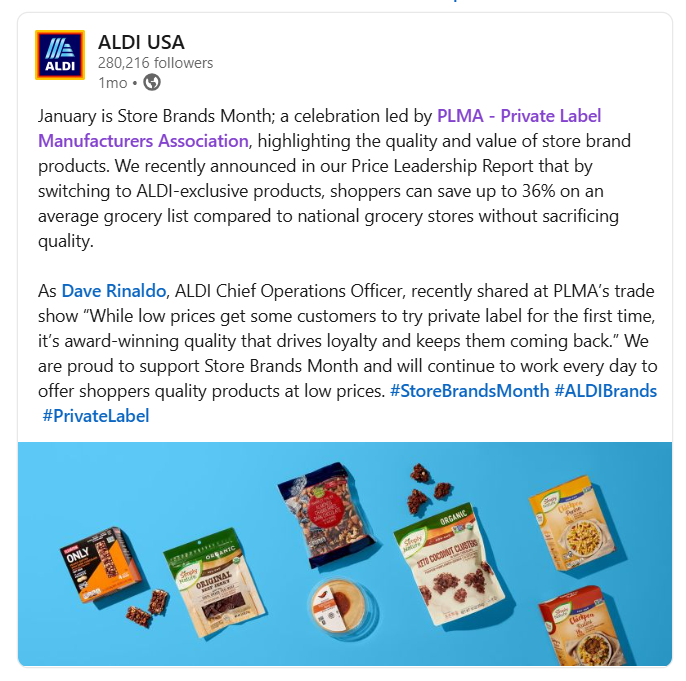 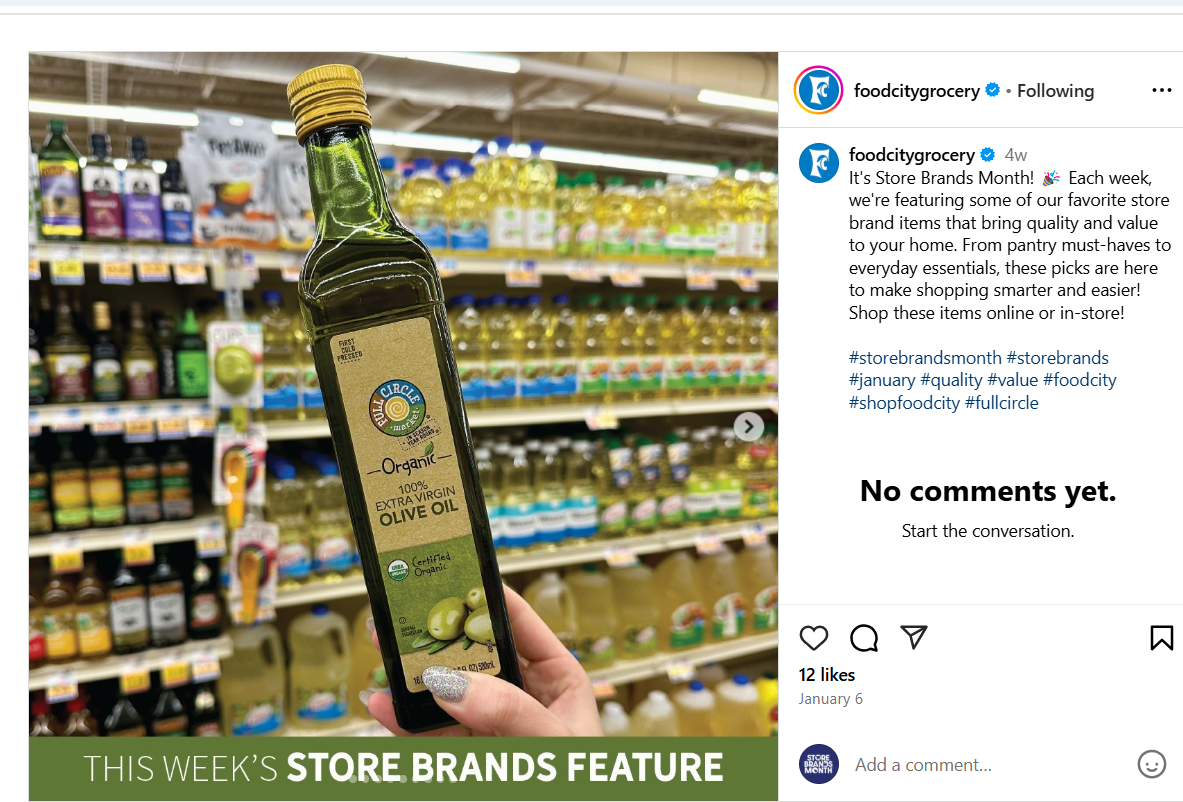 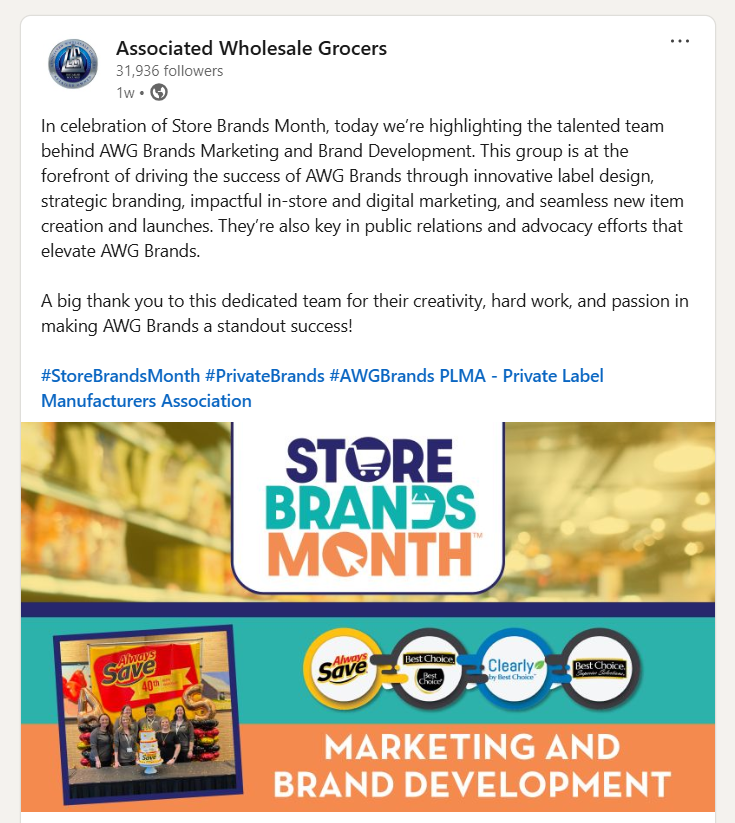 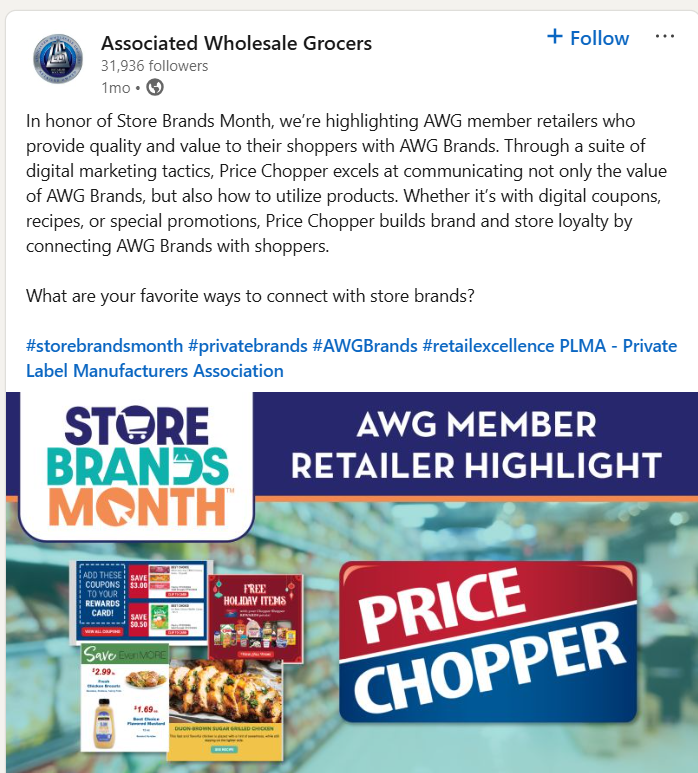 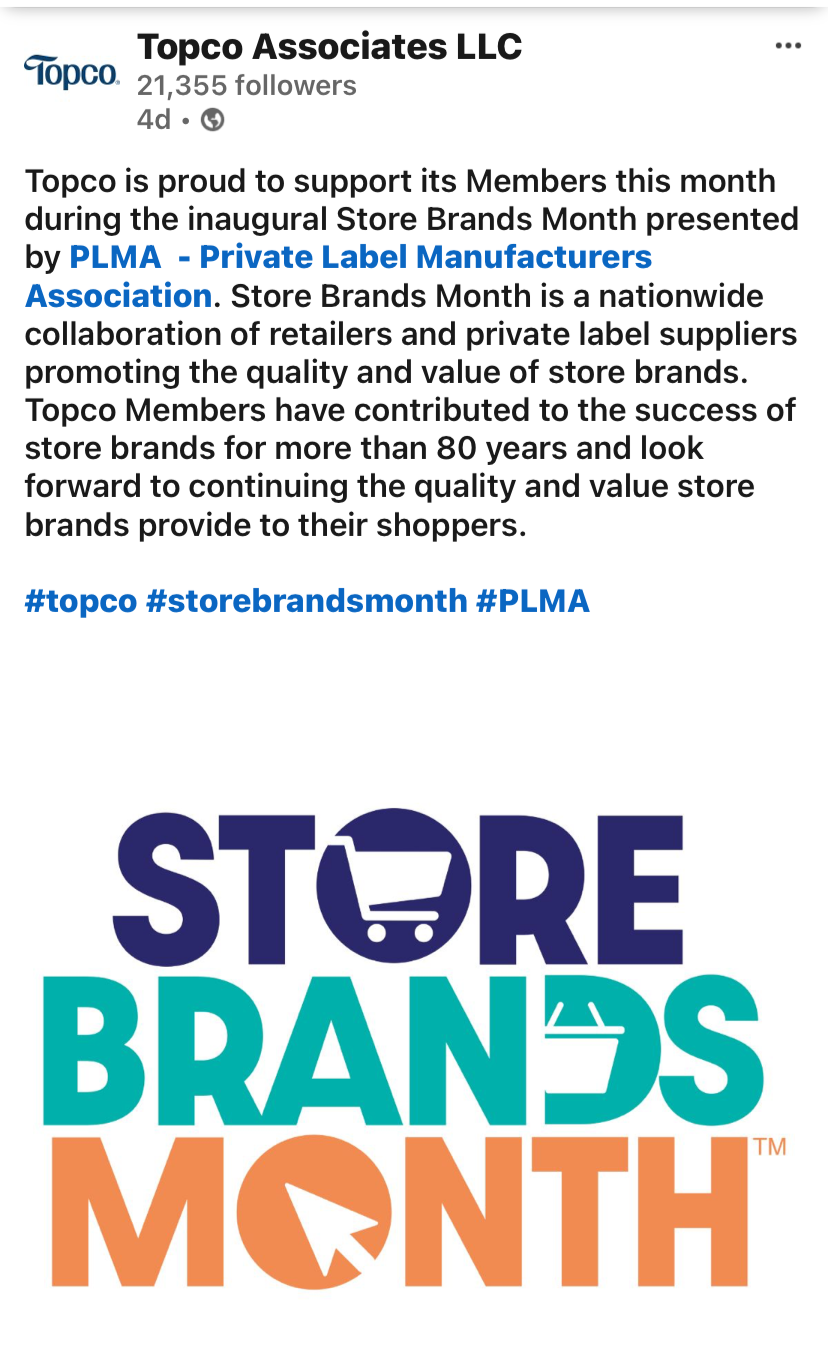 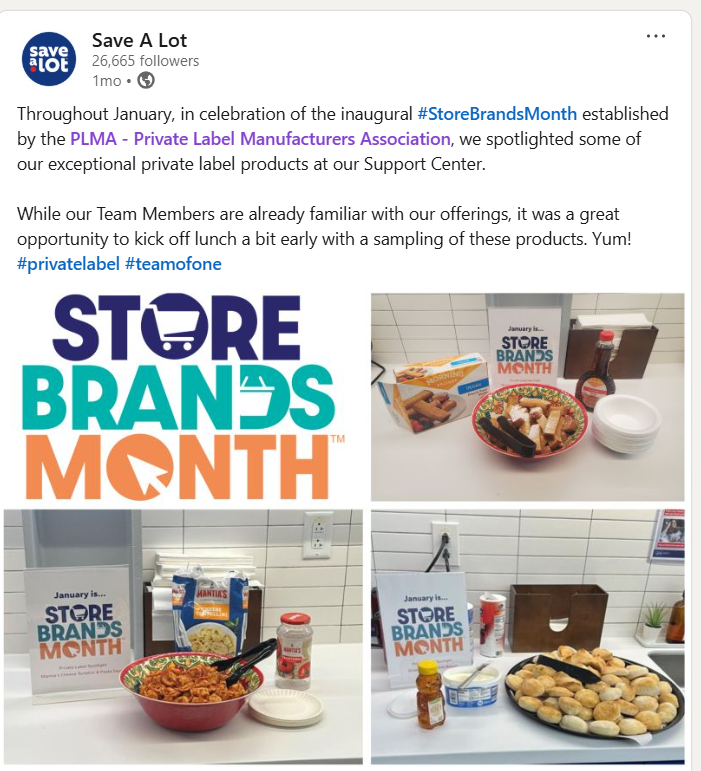 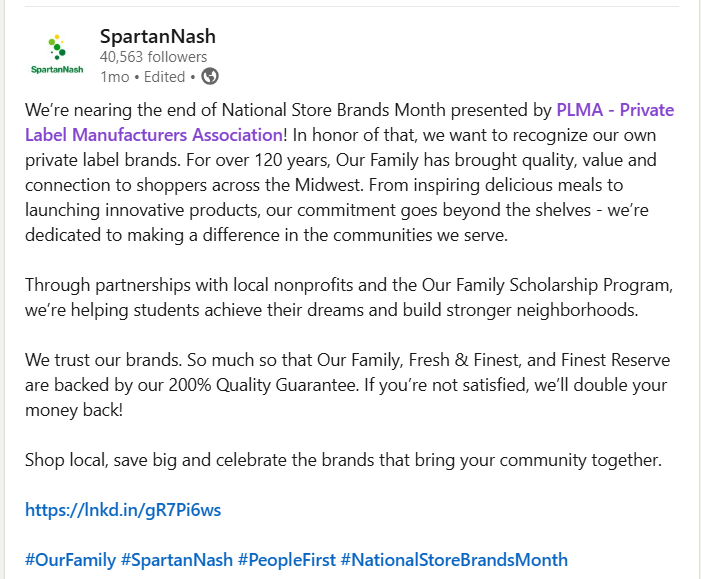 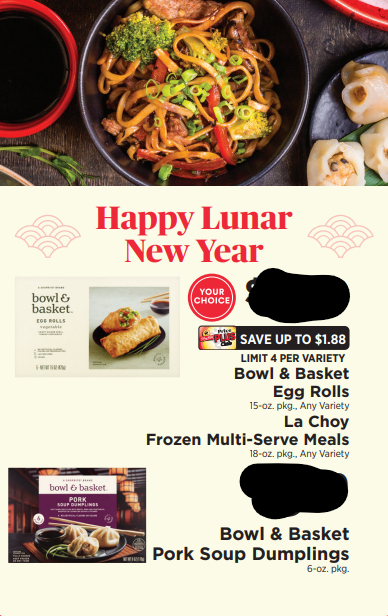 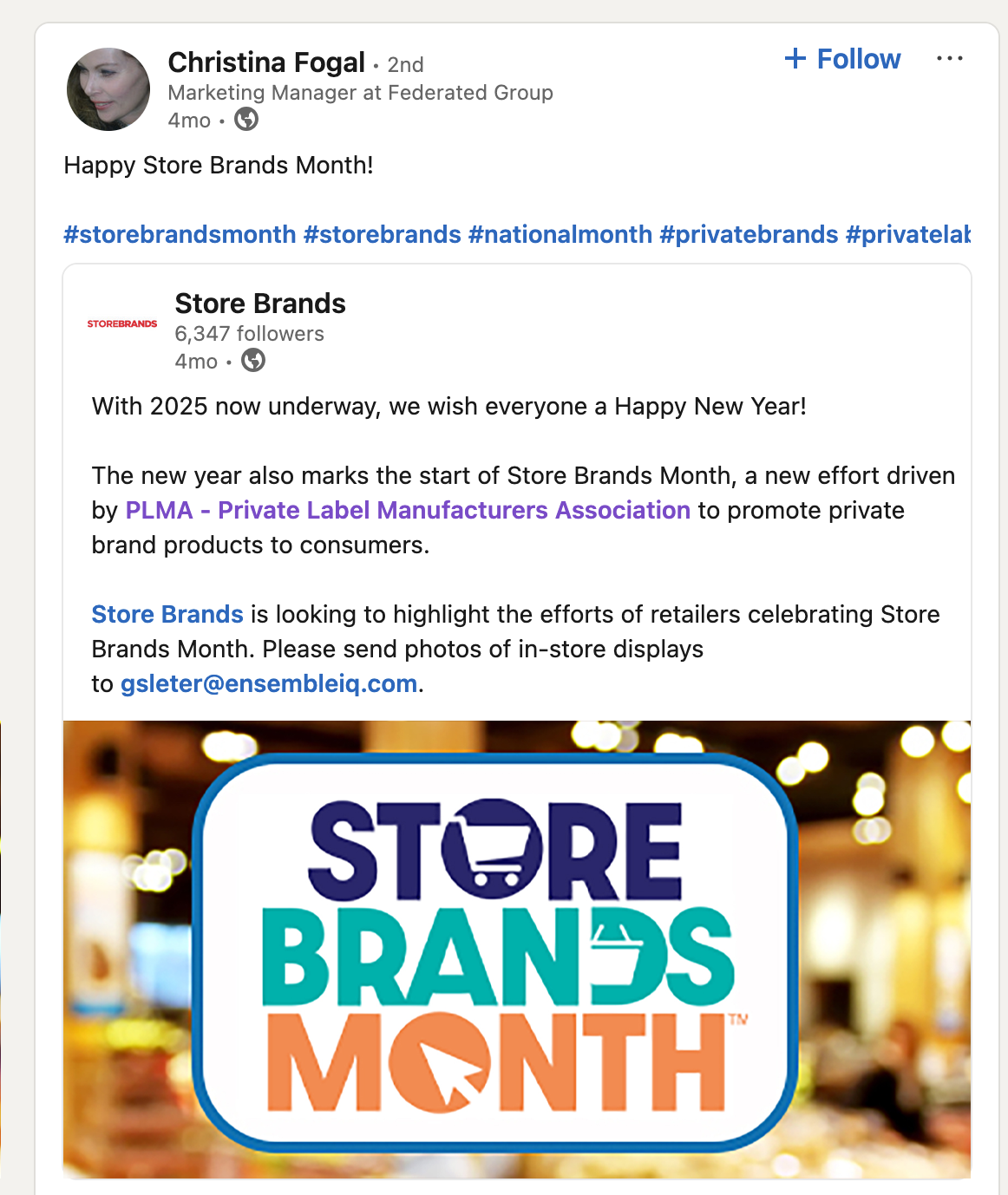 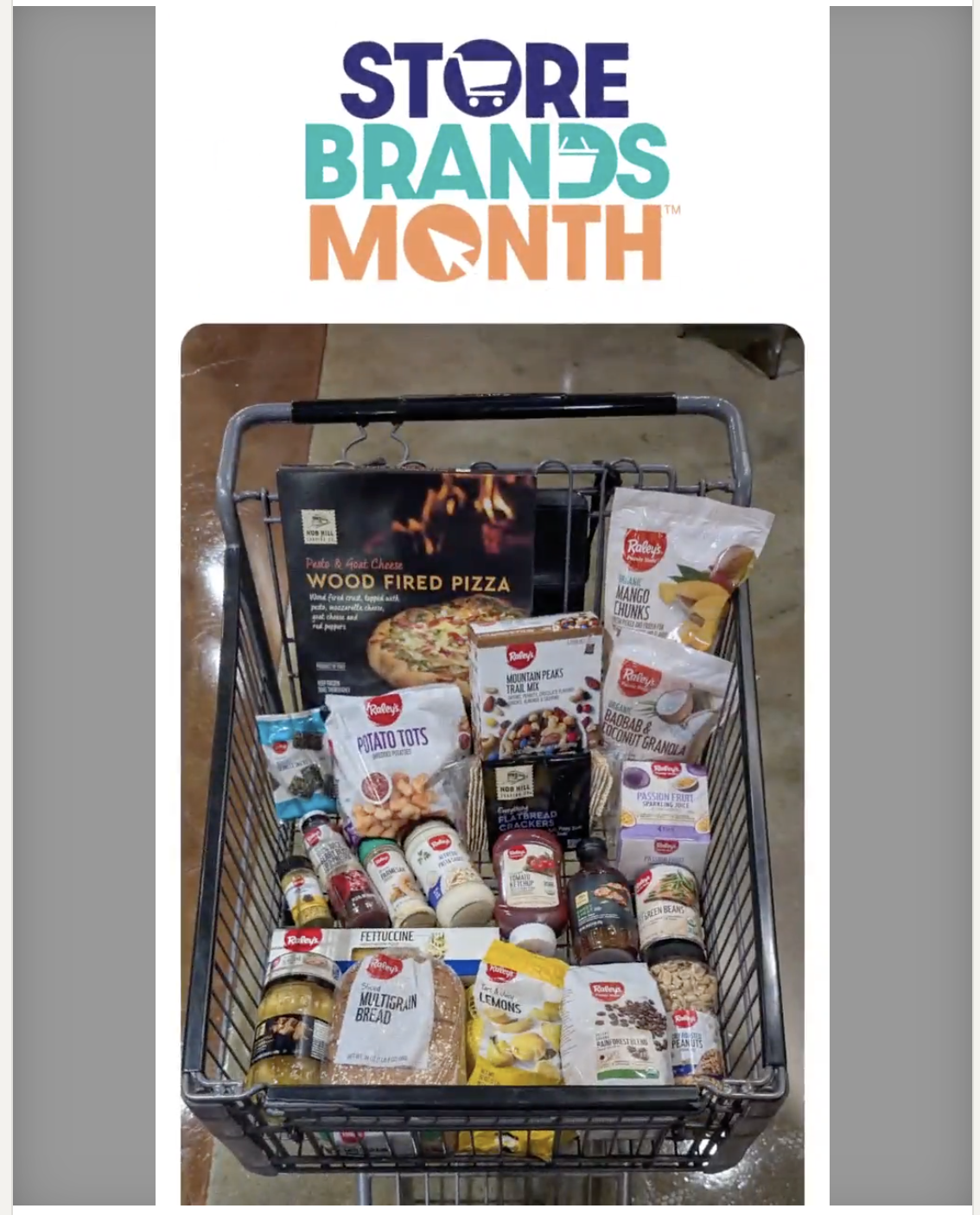 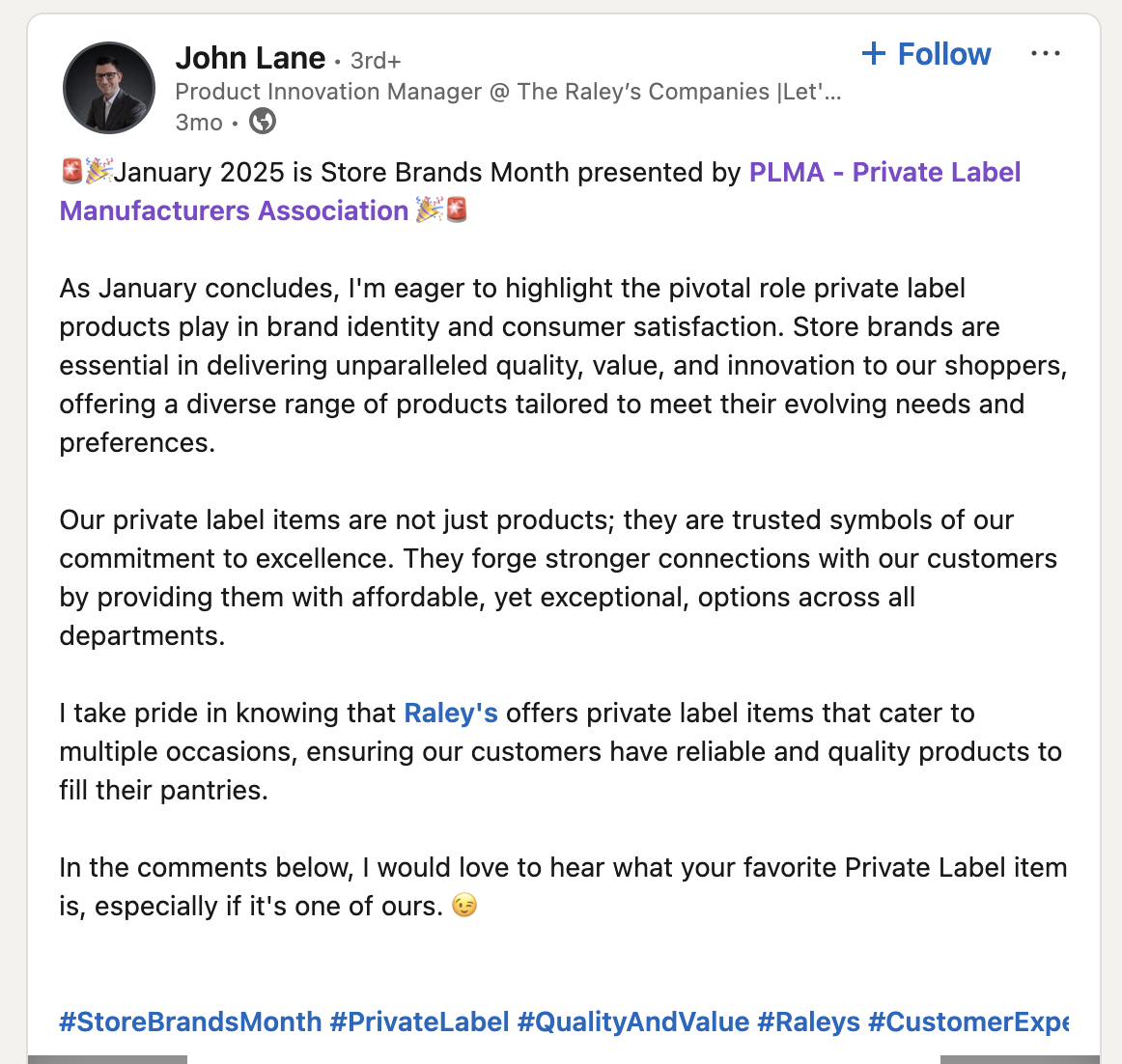